Power line carrier permissive islanding detection:  a NYSERDA-supported project
Michael Ropp, Ph.D., P.E.
Northern Plains Power Technologies
The concept
For many years, NPPT has been experimenting with subharmonic, or undertone, based power line carrier permissive (PLCP), for islanding detection.
Low-frequency signals do not suffer form the propagation and cross-coupling issues that plague high-frequency systems.  However, injecting the low-frequency signal is problematic.
This project involves the use of a dynamic voltage restorer (DVR) to inject the subharmonic at the substation level.
Objectives of the project:  prove technical feasibility, and get a first-order estimate of costs.
The “transmitter”
Fault protection switches
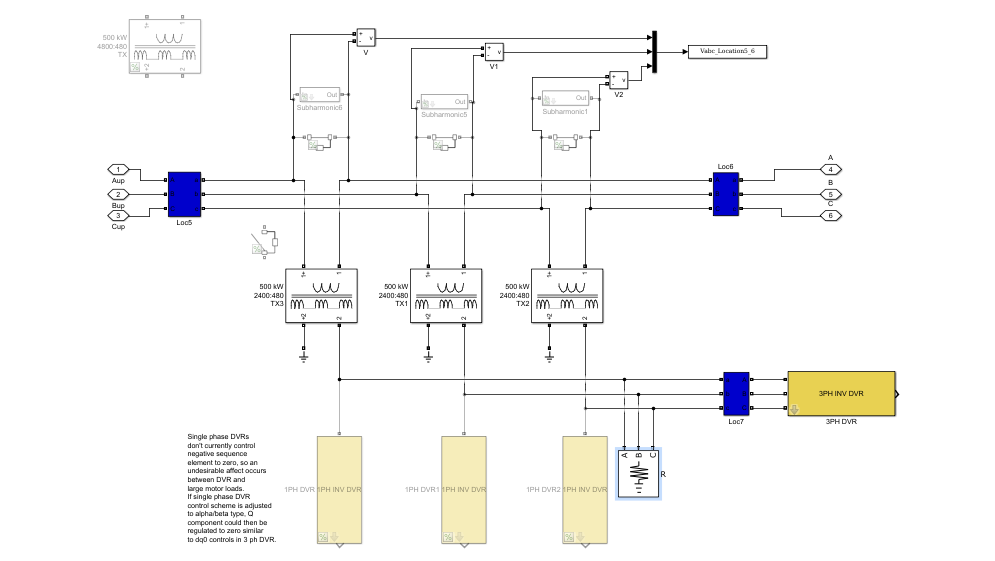 Series injection transformers
Inverter (implemented as three separate single-phase bridges)
Results to date
Studies being conducted on three real-world NY circuits:  one strong, one weak, one average.  Two contain a great deal of UG, and one includes a synchronous generator.
Fictitious DERs are added to the circuit, with signal receivers.
Tests include:
Signal propagation
Islanding detection effectiveness
Ability to detect single-phase open circuits
Work will conclude with a first-order cost estimate
Example islanding detection result
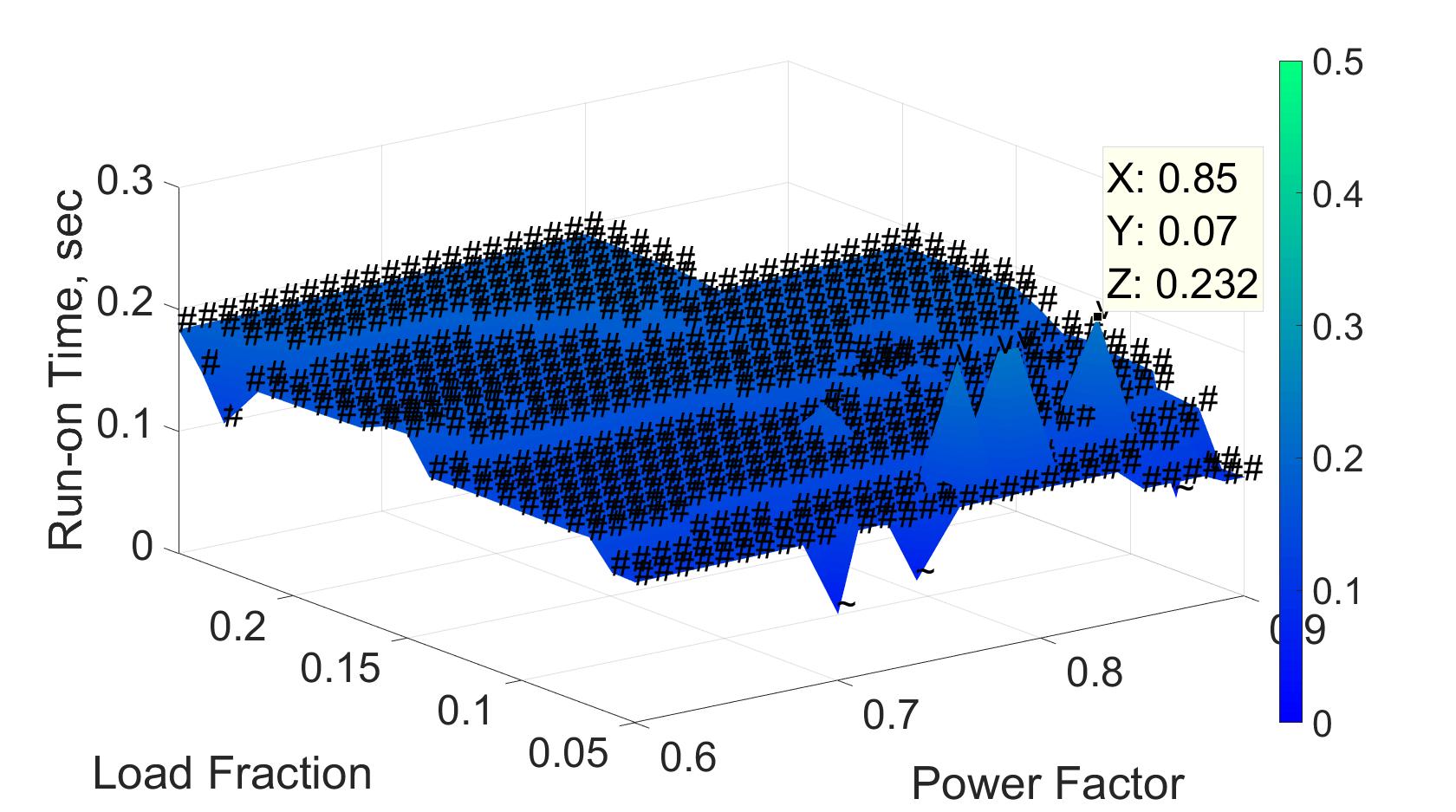 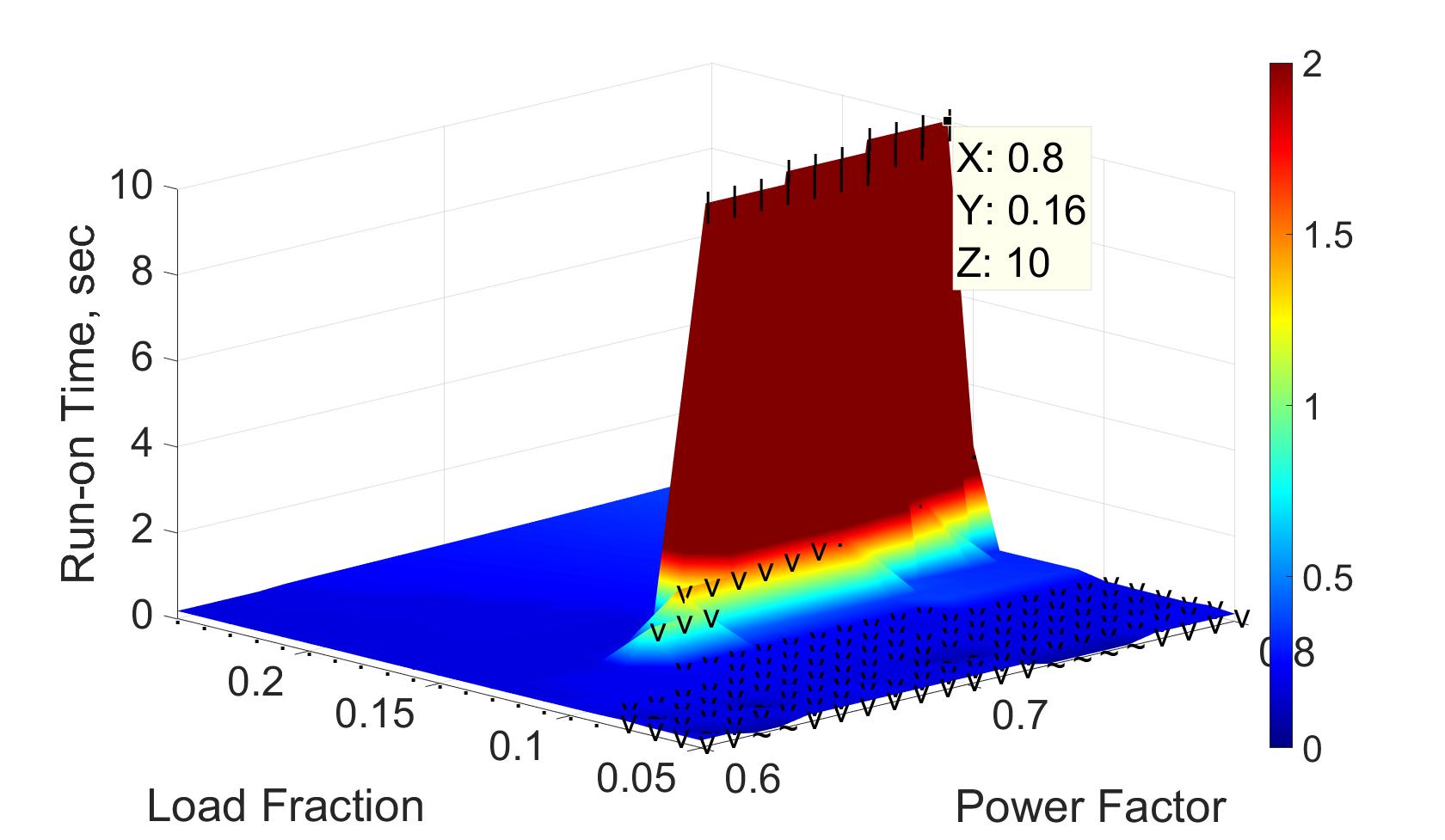 Run-on times without PLCP and without any active anti-islanding.
Run-on times with PLCP but still without any active anti-islanding.
Single phase open circuit detection results
Mixed results; didn’t always work.  Still investigating.